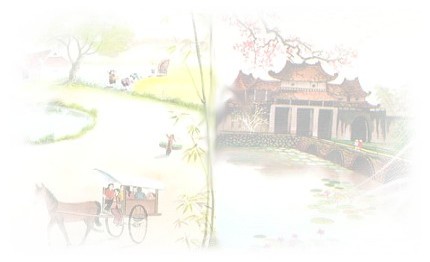 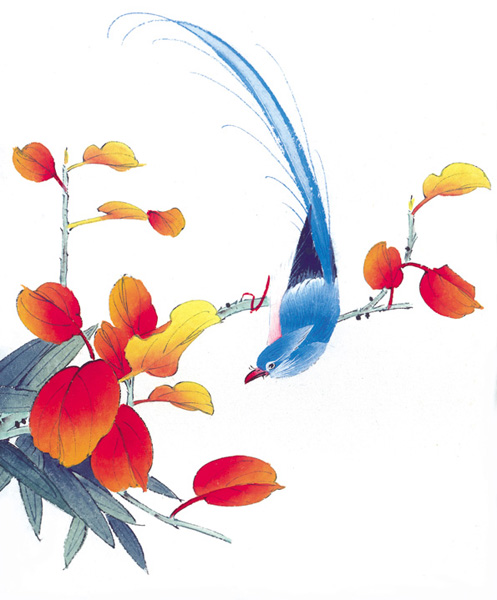 Trường TH- THCS …….
KÍNH CHÀO QUÝ THẦY, CÔ GIÁO 
VÀ CÁC EM HỌC SINH
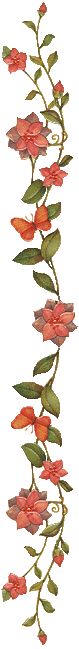 GV :……….
Lớp: 6…
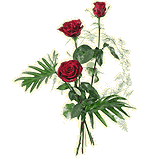 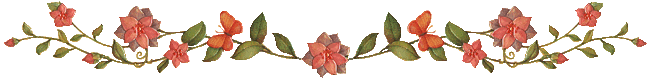 CHUYÊN ĐỀ 1:  SỐ TỰ NHIÊN
BÀI 1: TẬP HỢP
( 2 TẾT)
1: Một số ví dụ về tập hợp.
2: Kí hiệu và cách viết tập hợp.
3: Phần tử thuộc tập hợp.
4: Cách cho một tập hợp.
Cô có một số hình ảnh sau:
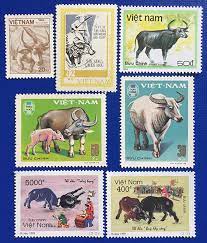 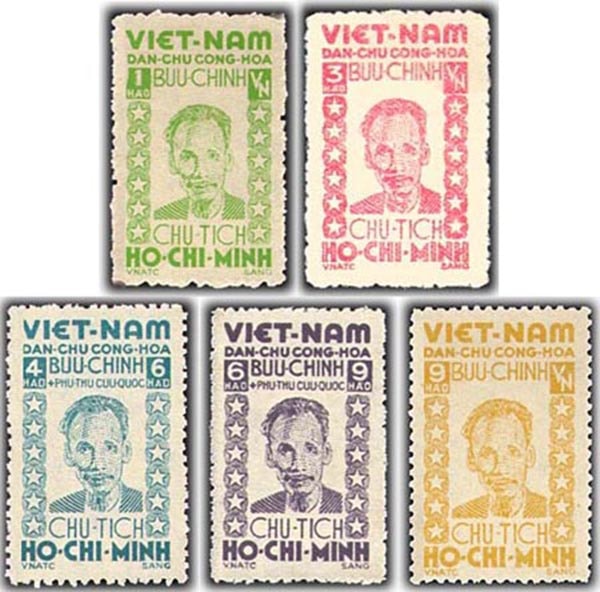 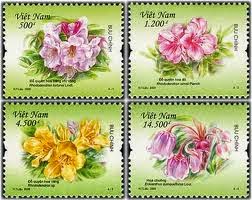 Con tem đầu tiên của Việt Nam được phát hành năm 1946
Phân loại tem theo chủ đề.
§1. TẬP HỢP
1: Một số ví dụ về tập hợp.
Hình
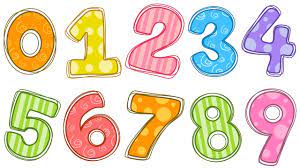 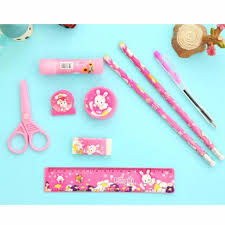 Hình 2
Tập hợp các số tự nhiên nhỏ hơn 10.
Hình 1
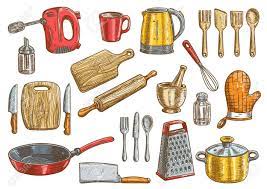 Tập hợp các đồ dùng học tập
Tập hợp các dùng cụ nhà bếp.
Hình 3
§1. TẬP HỢP
1: Một số ví dụ về tập hợp.
- Tập hợp các đồ dung học tập.
- Tập hợp các số tự nhiên nhỏ hơn 10.
- Tập hợp các dụng cụ nhà bếp.
- Taäp hôïp caùc học sinh trong lôùp 6 A.
Tập hợp là một nhóm nói về các đối tượng có chung một đặc điểm,  tính chất nào đó trong thực tế.
2: Kí hiệu và cách viết tập hợp.
Người ta thường đặt tên tập hợp bằng chữ cái in hoa: A, B, C, D ...
a) Ví dụ 1: Tập hợp  A gồm các số tự nhiên nhỏ hơn 4.
Tập hợp A gôm những số nào?
* Caùch vieát
A = {0; 1; 2; 3} hoaëc A ={1; 2; 0; 3}...
Các số 0; 1; 2; 3 ñöôïc goïi laø phaàn töû cuûa taäp hôïp A.
§1. TẬP HỢP
2: Kí hiệu và cách viết tập hợp.
Ví dụ 2: Viết tập hợp  C gồm các chữ cái a; b; c; d; e. Tập hợp C gồm các phần tử nào?
C = {a; b; c; d; e }.
* Caùch vieát:
Tập hợp C gồm các phần tử là: a; b; c; d; e.
* Lưu ý:
- Caùc phaàn töû cuûa moät taäp hôïp ñöôïc vieát trong hai daáu ngoaëc nhoïn {  }, caùch nhau bôûi daáu “;”.
- Moãi phaàn töû ñöôïc lieät keâ moät laàn, thöù töï lieät keâ tuøy yù.
b) Áp dụng:
Viết tập hợp  A gồm các số  tự nhiên lẻ nhỏ hơn 10.
A = {1; 3; 5; 7; 9 }.
§1. TẬP HỢP
3: Phần tử thuộc tập hợp.
a) Hoạt động 1:
Cho tập hợp B = { 2; 3; 5; 7}. Số 2 và số 4 có phải là phần tử của tập hợp B không?
Trả lời:
Chú ý:
Kí hiệu :( đọc là không thuộc)
§1. TẬP HỢP
3: Phần tử thuộc tập hợp.
b) Ví dụ : Cho tập hợp M = { 2; 4; 6; 8; 9} phát biểu nào sau đây là đúng?
§1. TẬP HỢP
3: Phần tử thuộc tập hợp.
c) Vận dung:
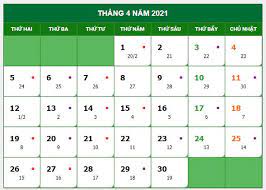 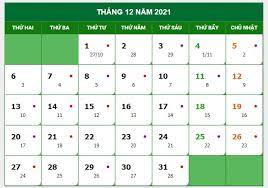 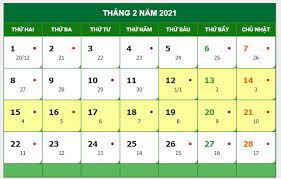 ?

?
?

§1. TẬP HỢP
4: Cách cho một tập hợp.
a) Hoạt động 2: Tập hợp B gồm các số tự nhiên 0; 2; 4; 6; 8.
Em hãy viết tập hợp B?
Cách 1: Liệt kê các phần tử của tập hợp.
B = { 0; 2; 4; 6; 8}
Ta thấy các phần tử của tập hợp B đều là các số tự nhiên chẵn và nhỏ hơn 10.
Em thấy các phần tử của tập hợp B có tính chất chung nào?
Cách 2: Chỉ ra tính chất đặc trưng cho các phần tử của tập hợp.
Cách 3:  Biểu đồ Ven ( Mở rộng).
. 0         . 2         . 4
. 6       . 8
B
§1. TẬP HỢP
4: Cách cho một tập hợp.
Chú ý: Có hai cách cho một tập hợp.
Liệt kê các phần tử của tập hợp.
Chỉ  ra tính chất đặc trưng cho các phần tử của tập hợp.
b) Ví dụ1 : Tập hợp B các chữ cái xuất hiện trong từ ‘ĐỐNG ĐÔ’
Viết tập hợp B bằng cách liệt kê các phần tử.
Bài làm:
Ta có: Tập hợp B = { Đ; Ô; N; G}
§1. TẬP HỢP
4: Cách cho một tập hợp.
b) Ví dụ1 : Tập hợp E = {x /x là số tự nhiên, 3 < x <  9}.
Chọn kí hiệu          ,           thích hợp vào

?
Ta có: E = { 4; 5; 6; 7; 8}
b) 8          E
c) 9          E
a) 4          E

?
?
?
c) Áp dụng 
Bài 3: Cho C = { x/ x là số tự nhiên chia cho 3 dư 1, 3 < x < 18}. Hãy viết tập hợp C bằng cách liệt kê các phần tử của tập hợp.
Bài làm:
C = { 4; 7; 10; 13; 16}
Bài 4: Viết tập hợp các chữ số xuất hiện trong số 2020.
§1. TẬP HỢP
LUYỆN TẬP:
BT1 ( SGK - tr 7).
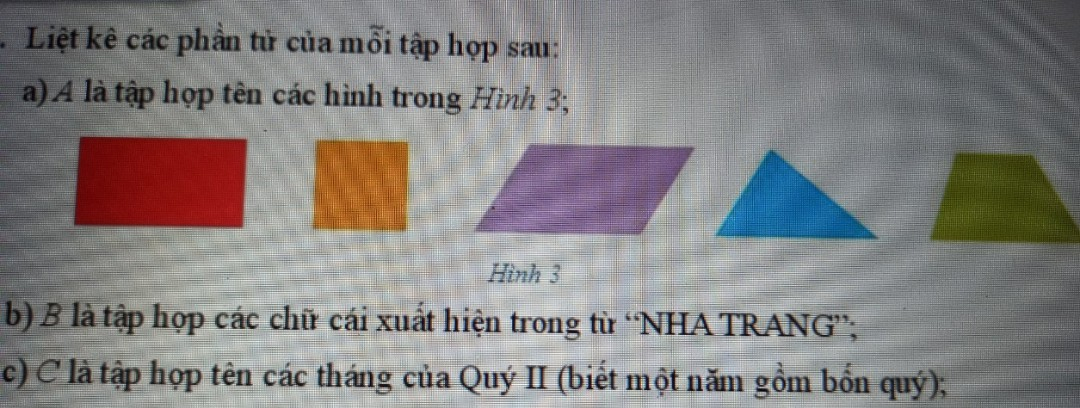 Bài làm:
a)  A = { hình chữ nhật; hình vuông; hình bình hành; hình tam giác; hình thang}
b) B = {N; H; A; T; R; G}
c) C = {tháng 4; tháng 5; tháng 6}
§1. TẬP HỢP
LUYỆN TẬP:
BT2 ( SGK - tr 8).
Cho tập hợp A = { 11; 13; 17; 19}. Chọn kí hiệu         ,         thích hợp vào
?

b) 12          A
c) 14          A
a) 11          A
c) 19          A
?

?
?
?

§1. TẬP HỢP
LUYỆN TẬP:
BT3 ( SGK - tr 8).
Viết mỗi tập hợp sau bằng cách liệt kê các phần tử của tập hợp đó:
a) A = { x /x là số tự nhiên chẵn, x < 14};
TL:  A = {0; 2; 4; 6; 8; 10; 12}
b) B = { x /x là số tự nhiên chẵn, 40 < x < 50};
TL:  B = {42; 44; 46; 48}
c) C = { x /x là số tự nhiên lẽ,  x <  15};
TL:  C = {1; 3; 5; 7; 9; 11; 13}
d) D = { x /x là số tự nhiên lẽ, 9 < x < 20}.
TL:  D = {11; 13; 15; 17; 19}
§1. TẬP HỢP
LUYỆN TẬP:
BT4 ( SGK - tr 8).
Viết mỗi tập hợp sau bằng cách chỉ ra tính chất đặc trưng cho các phần tử của tập hợp đó:
a) A = { 0; 3; 6; 9; 12; 15};
TL: A = {x | x là số tự nhiên chia hết cho 3, x < 16};
b) B = { 5; 10; 15; 20; 25; 30};
TL: B = {x | x là số tự nhiên chia hết cho 5, x < 35};
c) C = { 10; 20; 30; 40; 50; 60; 70; 80; 90};
TL: C = {x | x là số tự nhiên chia hết cho 10, 0 < x < 100};
d) D = { 1; 5; 9; 13; 17};
TL: D = { x | x là các số tự nhiên hơn kém nhau 4 đơn vị, 0 < x < 18}.